Qari mill-Ktieb
ta’ Bin Sirak
Sir 17, 1-13 (gr. 1-15)
Il-Mulej ħalaq il-bniedem mill-art, u mill-ġdid reġġgħu lura lejha. Tahom żmien u jiem magħduda,
u tahom setgħa fuq kulma
hawn fuq l-art. 
Libbishom b’saħħa tixbah lil tiegħu, u għamilhom skont xbihatu.
Nissel f’kull ħlejqa l-biża’
tagħhom, u tahom is-setgħa fuq it-tajr u l-bhejjem.
Irċevew l-użu ta’ ħames ħidmiet tal-Mulej,
qassmilhom id-don
tal-moħħ bħala s-sitt wieħed, u bħala s-seba’ 
r-raġuni għat-tifsir 
tal-ħidmiet tiegħu. Tahom ir-raġuni, l-ilsien u
l-għajnejn, u wkoll 
il-widnejn u moħħ biex jaħsbu. Tahom is-setgħa li jitgħallmu u jifhmu, u wriehom x’inhu t-tajjeb u
l-ħażin. Żamm għajnejh fuq qlubhom, biex jurihom l-għemejjel tal-għaġeb tiegħu. U tahom li jiftaħru bl-għeġubijiet għal dejjem
tiegħu. U huma jfaħħru ismu l-qaddis, u hekk ixandru l-għemejjel 
tal-għaġeb tiegħu.
Qegħdilhom quddiemhom
it-tagħlim, u tahom b’sehemhom il-liġi 
tal-ħajja. Għamel magħhom patt għal dejjem,
u wriehom x’inhu l-ħaqq
tiegħu. 
Raw b’għajnejhom 
il-kobor tal-glorja tiegħu,
u semgħu b’widnejhom 
il-leħen glorjuż tiegħu.
U wissiehom: 
“Ħarsu rwieħkom minn kull ħażen!”
U lil kull wieħed tah kmandament dwar
il-proxxmu tiegħu.
Triqathom huma dejjem quddiemu, mhumiex moħbija minn għajnejh.
Il-Kelma tal-Mulej.
R:/ Irroddu ħajr lil Alla
Salm Responsorjali
R:/ It-tieba tal-Mulej minn dejjem għal dejjem
Bħalma jħenn il-missier għal uliedu,
hekk iħenn il-Mulej għal min għandu l-biża’ tiegħu.
Għax hu jaf kif aħna magħġuna,
jiftakar li aħna trab.
R:/ It-tieba tal-Mulej minn dejjem għal dejjem
Bħall-ħaxix il-ħajja 
tal-bniedem,
bħall-fjur tar-raba’, hekk jikber.
Tgħaddi ż-żiffa minn fuqu, u jispiċċa,
u ħadd aktar ma jagħraf fejn kien.
R:/ It-tieba tal-Mulej minn dejjem għal dejjem
Imma t-tieba tal-Mulej minn dejjem għal dejjem
ma’ dawk li għandhom 
il-biża’ tiegħu,
u s-sewwa tiegħu ma’ wlied uliedhom;
ma’ dawk li jħarsu l-patt tiegħu.
R:/ It-tieba tal-Mulej minn dejjem għal dejjem
Hallelujah, Hallelujah
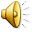 Infaħħrek, Missier,
Sid is-sema u l-art,
għax inti dawn il-ħwejjeġ tas-saltna wrejthom 
liċ-ċkejknin.
Hallelujah, Hallelujah
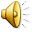 Qari mill-Evanġelju skont 
San Mark
Mk 10, 13-16
R:/ Glorja lilek Mulej
F’dak iż-żmien, ġiebu quddiem Ġesù xi tfal ċkejknin biex iberikhom, iżda d-dixxipli tiegħu qabdu jgħajtu magħhom.
Ġesù, meta ra hekk, inkorla u qalilhom:
“Ħalluhom it-tfal żgħar jiġu għandi; iżżommuhomx, għax ta’ min hu bħalhom hija 
s-Saltna ta’ Alla.
Tassew ngħidilkom, li min is-Saltna ta’ Alla ma jilqagħhiex bħal tifel ċkejken ma jidħolx fiha”.
Imbagħad ħaddanhom miegħu u qiegħed idejh fuqhom u berikhom.
Il-Kelma tal-Mulej
R:/ Tifħir lilek Kristu